Grupos
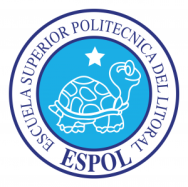 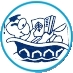 Fabrizio Marcillo Morla MBA
barcillo@gmail.com
(593-9) 4194239
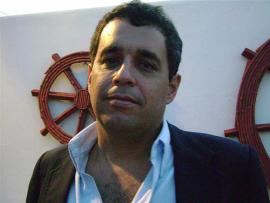 Fabrizio Marcillo Morla
Guayaquil, 1966.
BSc. Acuicultura. (ESPOL 1991).
Magister en Administración de Empresas. (ESPOL, 1996).
Profesor ESPOL desde el 2001.
20 años experiencia profesional: 
Producción.
Administración.
Finanzas.
Investigación.
Consultorías.
Otras Publicaciones del mismo autor en Repositorio ESPOL
Grupo
Es una reunion mas o menos permanente, de varias personas, que interactuan y se influyen entre si para lograr ciertas metas comunes, en donde los integrantes se reconocen como miembros pertenecientes al grupo y rigen su conducta por normas y valores que todos han reconocido, creado o modificado.
Propiedades esenciales de un grupo
Interacción:
Necesariamente tiene que haber relaciones recíprocas durante cierto tiempo.
Cohesión:
Se desarrolla un sentimiento de pertenencia al grupo que refuerza los lazos de camaradería y distinguen a los miembros de aquellos que no lo son.
Motivos y metas comunes:
Las presunciones iniciales se implantan gradual y firmemente en la misión, metas, estructuras y métodos de trabajo del grupo.
Normas de conducta:
Regulada por reglas que son comunes a todos los miembros.
Estructura:
Jerarquía de responsabilidades que hace que unos asuman funciones de dirección y el resto se subordine.
Que observamos en Grupo?
Contenido:
Lo que el grupo habla (allá y entonces):
Que es un buen liderazgo?
Como puedo motivar a mis subordinados?
Como dar mas eficacia a las reuniones?
Proceso:
Manera en que maneja su comunicacion.
Aqui y Ahora.
Quien habla,  Quien habla con quien.
Como trabaja en sentido de sus procedimientos y organizacion actuales.
Contenido suele ser indicio de problemas en el proceso en mente de integrantes para no enfrentar problema directamente.
Contenido vs. Proceso
Hablar acerca de problemas de autoridad “allá.”
Hablar de ineficientes que pueden ser reuniones en planta.
Hablar de miembros de staff que en realidad no ayudan a nadie.
Muy posible que se este liberando batalla de liderazgo en el grupo.
Miembros estan instisfechos con el rendimiento de su propio grupo.
Insatisfaccion con el papel del lider del grupo.
Comunicacion en el Grupo
Quien habla?
Por cuanto tiempo?
Con cuanta frecuencia?
A quien mira la gente cuando habla?
Señala a otros, posiblemente partidiarios en potencia.
Analiza al grupo.
A nadie.
Quien habla despues de quien? 
Quien interrumpe a quien?
Que estilo de comunicacion se utiliza (aseveraciones, preguntas, tono de voz, gestos).
Clave de factores importantes:
Quien dirige a quien?
Quien influye a quien?
Procedimientos Toma Decision
Grupos siempre estan tomando decisiones.
Conciente o inconcientemente.
No solo sobre contenido sino tambien sobre el proceso y procedimientos.
Observar como para evaluar si decision es adecuada al asunto de fondo y juzgar concescuencias de metodos son el objetivo de grupo.
Decisiones de grupo son dificiles de deshacer:
“todos de acuerdo, verdad?”
Oposicion sofocada: invalidarla solamente si reconstruimos, entendemos como la tomamos y evaluamos si metodo fue o no apropiado.
Procedimientos Toma Decision
El Autoritario:
“Esto es lo que vamos a hacer. PUNTO”
El Plop:
“Creo que debemos presentarnos…” (silencio).
Agenda Auto – Autorizada:
“Creo que debemos presentarnos, me llamo Juan Piguave…”.
Apreton de Manos:
“Me pregunto sino seria util presentarnos? Creo que si., me llamo Juan Piguave.”
Alquien tiene alguna objecion?
O estamos todos de acuerdo?
Votacion Mayoritaria – minoritaria:
Sondeo:
“Veamos que opinan todos. Que piensa Ud?”
Prueba del Consenso:
Exploracion para ver si oposicion es firme para no ceder. No necesario unanimidad, pero no contra firme.
Etapas Desarrollo Grupo
Etapa 1 – Formacion.

Etapa 2 – Tormentosa.

Etapa 3 – Normativa.

Etapa 4 – Desempeño.
Comportamiento en el Grupo
Cuando un miembro dice o hace algo, puede considerarse desde punto de vista de cual parece ser su proposito:
Orientacion a la Tarea:
Tratando de que se realice la tarea.
Orientación al Mantenimiento del Grupo:
Tratando de mejorar relaciones entre miembros.
Orientación a si mismo:
Satisface una meta o necesidad personal sin dar consideracion a problemas del grupo.
A medida que grupo crece, necesidades de miembros se integran con las del grupo: Menos con orientación a si mismo.
Orientacion a la Tarea
Iniciar:
Propone tareas o metas. Define Problemas. Sugiere Procedimiento. Sugiere ideas para resolverlo.
Buscar informacion u opiniones:
Solicita hechos concretos. Busca informacion pertinente. Solicita estimados. Busca sugerencias o ideas.
Dar informacion u opinion:
Ofrece hechos concretos. Da información pertinente, estimados o creencias. Ofrece sugerencias o ideas.
Esclarecer y explayarse:
Interpreta informacion o sugerencias. Esclarece confusiones. Define terminos. Indica alternativas y topicos.
Resumen:
Congrega ideas afines. Reexpone sugerencias despues que grupo las discutio. Ofrece decision o conclusion para que grupo acepte o rechaze.
Prueba de Consenso:
Indaga si grupo esta llegando a decision. Lanza globo de ensayo para probar conclusion posible.
Mantenimiento del Grupo
Armonizar:
Trata reconciliar desavenencias. Reduce tension. Logra personas analicen diferencias.
Portero:
Ayuda a mantener abiertos canales de comunicacion. Facilita participacion de otros. Sugiere procedimientos para compartir comentarios.
Estimulantes:
Amistoso, cordial, sensible a los demas. Indica con expresion o comentrios aceptacion de aporte de demas.
Buscar un Acomodo:
Cuando nuestra idea o status esta en juego en un conflicto, ofrece ceder status, admite errores, hace modificaciones en aras de coherencia o crecimiento de grupo.
Establecimiento y Pruebas de Normas:
Comprueba si grupo esta satisfecho con procedimientos. Sugiere procedimientos o normas explicitas o implicitas.
Orientacion al Yo
Existen fuerzas activas que trastornan trabajo del grupo.
Mayoria con base emocional.
Producen comportamientos emocionales que interfieren funcionamiento.
Crean sub – mundos en la vida del grupo.
No deben ser ignorados, sino antes ser reconocidos. Causas comprendidas y crearse condiciones para canalizar energias emocionales en direccion del esfuerzo del grupo.
Orientacion al Yo
Problemas o Causas basicas:
Problema de identidad:
Quien soy yo en este grupo? Donde calzo en el mismo? Que tipo de comportamiento es aceptable en este grupo?
Problema de metas y necesidades:
Que quiero obtener del grupo? Pueden ser congruentes las metas del grupo con las mias? Que puedo ofrecer al grupo?
Problema de poder, control e influencia:
Quien controla lo que yo hago? Que medida de poder e influencia tengo?
Problema de la intimidad:
Que grado de intimidad alcanzaremos en el grupo? Que tan personales seran las relaciones? Cuanta confianza mutua podemos tener? Como lograr un nivel de confianza mas alto?
Orientacion al Yo
Comportamientos producidos por Problemas.
Dependencia - Contradependencia:
Se apoya o pone resistencia a figura de autoridad.
Lucha y Control:
Afirma el dominio personal, procura salirse con la suya sin importar los demas o grupo.
Retiro:
Trata de eliminar sensaciones incomodas abandonando sicologicamente al grupo.
Apareamiento:
Busca a uno o dos partidiarios y forma una especie de subgrupo en el cual los miembros se protegen y apoyan sicologicamente.
No son las unicas facetas que se observan en un grupo.
Lo que importa observar variara depende de lo que grupo este haciendo, necesidades de observador y sus propositos. 
Al mejorar destreza de observar lo que ocurre en el grupo, tendremos datos importantes para comprenderlos e incrementar eficacia en ellos.
Cultura Organizacional
Recursos Humanos
FIMCM
Nivel 500
FMAR-02444
Ac. Fabrizio Marcillo Morla MBA
Schein, 1992
Es necesario, comprender la formación de la cultura en los pequeños grupos para poder llegar a entender la manera en que se desarrolla la cultura en la empresa mayor a través de las subculturas de los pequeños grupos y la interacción de estos en el seno de la empresa."
Cultura Organizacional
Un patron de supuestos basicos compartidos, que el grupo ha aprendido a medida que ha solucionado problemas. Que ha funcionado suficientemente bien como para considerarse valido, y por tanto ser enseñado a los nuevos miembros como la forma correcta de percibir, pensar y sentir en relacion a esos problemas.

Schein, 1992.
Cultura Organizacional
Un sistema de significados comunes entre integrantes que distingue una organizacion de otras.
Manifestacione concretas:
Costumbres, leyendas, creencias, valores, rituales, uniformes, tradiciones, lenguaje, supuestos, simbolos, procedimientos, etc.
En toda organizacion hay cosas de las que debemos mantenernos alejados y cosas que debemos conocer.
Funcion de C.O.
Trelles:
“No puede ser otra que la de guiar el comportamiento hacia los modos de acción que convienen a la organización y a sus objetivos".
Robbins (1991):
La cultura en el seno de una organización debe definir los límites; transmitir un sentido de identidad a sus miembros; facilitar la creación de un compromiso personal con algo más amplio que los intereses egoístas del individuo e incrementar la estabilidad del sistema social, puesto que es el vínculo social que ayuda a mantener unida a la organización al proporcionar normas adecuadas de lo que deben hacer y decir los empleados.
CULTURA ORGANIZACIONAL
PERMITE RESPONDER AL CAOS 
  EN EL TRABAJO
PERMITE OBSERVAR Y PENSAR 
  SOBRE LA CONDUCTA 
PERMITE EXPLICAR LA 
  CONDUCTA Y LOS RESULTADOS
CULTURA
ORGANIZACION
PERSONALIDAD
INDIVIDUO
INFLUENCIAS CULTRALES SOBRE LA EFICACIA
CULTURA
ORGANIZACIONAL
CULTURA 
NACIONAL
EFICACIA DE
LA ORGANIZACIÓN
PRODUCCCION
CALIDAD
EFICIENCIA
DESARROLLO
COMPETITIVIDAD
SUPERVIVENCIA
LUGAR DE TRABAJO
TRABAJADOR
VALORES
ACTITUDES
IDEAS
Kreitner y Knicki 1992
Cultura y eficacia organizacional
SELECCIÓN
Y CONTRATACION
CULTURA ORG.
CARACTERIS.
DE LA ORG.
CONDUCTA
ESTRUCTURA
PROCESO
FACTORES
AMBIENTALES
FUNCIONES
DE 
DIRECCIÓN
EFICACIA DE
LA 
ORGANIZACION
ELIMINACION
DE MIEMBROS 
DESVIADOS
Modelo de Hofstede
C. O. es manifestación del sistema Cultural Nacional.
Estudios reportan diferencias en cuatro dimensiones:
Relación respecto a la distancia al poder.
Actitud frente a incertidumbre.
Masculinidad / Femeinidad.
Individualismo / Colectivismo.
Orientación a LP / CP.

(Hofstede, 1980 IBM 40 Paises).
Distancia al poder
Grado en que los miembros de una sociedad están dispuestos a aceptar una distribución desigual del poder, riqueza, y prestigio .
Actitud frente a incertidumbre
Evitar la Incertidumbre – grado de tolerancia a la incertidumbre, ambigüedad, y riesgo.
Muestra en qué medida una sociedad se siente amenazada por las situaciones inciertas y ambiguas, y busca evitar estas situaciones asegurando una mayor estabilidad de la carrera.
Masculinidad vs. Femineidad
No es grado de separación de los roles de género en una sociedad.
MASCULINIDAD:
Muestra en qué medida los valores dominantes en una sociedad son la asertividad, el dinero, los bienes, etc.
FEMINEIDAD:
Muestra en qué medida los valores dominantes en una sociedad son la atención de los otros, la calidad de vida, etc.
Individualismo vs. Colectivismo
Grado en que individuos en una cultura actúan independientemente de otros miembros.
 Individualismo:
Lazos sociales débiles. Cada uno debe responsabilizar por sí mismo y sus familiares  próximos.
Relaciones más sueltas. Individuos deben cuidarse a sí mismos. Ej. En USA individualismo visto como fuente de bienestar.
Colectivismo:
Lazos sociales mas fuertes. Hay distinción entre “pertenecientes al grupo” y “extraños al grupo”. La comunidad debe responsabilizarse por sus integrantes.
Sentido de identidad y pertenencia individual es dado por grupos cohesivos. Ej. En Japón y México se espera gran lealtad a cambio del sentido de seguridad dado por el grupo.
Largo Plazo / Corto Plazo
Sociedad orientada a largo plazo:
Exhibe una postura pragmática y orientada hacia el futuro, el cual se lo toma como oportunidad.
Sociedad orientada a corto plazo:
Muestra una actitud mas normativa, conservadora y dependiente de cierta perspectiva histórica.
conformidad
o conformismo
individualismo 
creativo
ALTA
Socialización
Impacto de la cultura de la organización sobre las personas.Se mide según el grado de aceptación de las normas
apatía o 
aislamiento
resistencia 
pasiva o
rebelión
BAJA
BAJA
ALTA
Individualización
Impacto del comportamiento de las personas en la cultura. Se mide según el grado de desviación de las normas
Modelo de Schein
Cultura organizacional es
Un patrón de supuestos básicos
Inventado, descubierto, o desarrollado por un grupo
Mientras aprende a adaptarse al entorno y a integrarse internamente
Que ha funcionado suficientemente bien como para considerarse valido
Por lo tanto es enseñado a sus miembros
Como la forma correcta de percibir, pensar, y sentir.
Determinantes de la Cultura
Estabilidad
Supuestos 
Lideres y
Fundadores
Fortaleza y 
Consistencia
Interna
Tiempo
Mecanismos
Aprendizaje
Intensidad
Experiencias
(Schein, 1980)
[Speaker Notes: Fortaleza y Consistencia Interna de Cultura Organizacional es FUNCION de:

 Estabilidad del grupo
 Tiempo que el grupo ha existido
 Intensidad de las experiencias de aprendizaje del grupo
 Mecanismos a través de los cuales se ha producido el aprendizaje
 Fortaleza y claridad de los supuestos básicos de los líderes y fundadores

Una vez que el grupo aprende a tener supuestos comunes, las personas generan patrones automáticos para percibir, pensar, sentir, y comportarse.

El aprendizaje compartido ayuda a predecir y comprender los eventos alrededor del grupo.

Esto produce una sensación de estabilidad y confort al disminuir la ansiedad que provoca lo impredecible.]
Niveles de Cultura Organizacional
Artefactos 
Observables
Visible pero no
 muy descifrable 
u obvio
Normas y 
Valores
Más consciente
Supuestos 
Básicos
Tomada por obvia, 
Invisible
[Speaker Notes: Artefactos Observables	
Físicos – arte, arquitectura, vestimenta, objetos, diseño
Conductuales – ceremonias, rituales, patrones de comunicación, tradiciones, premios, castigos
Verbales – anécdotas, bromas, jerga, nombres, explicaciones, historias, heroes, metáforas
 Son palpables pero difíciles de descifrar
Cómo reaccionamos nosostros a ellos no quiere decir que la gente en la compañía reaccione igual (Hay que conectarlos con los supuestos básicos)
Valores (qué es importante)
Principios sociales, metas, y standards mantenidos en una cultura que tienen valor intrínsico, en sí mismos. 
Definen las cosas que le preocupan a los miembros de una cultura (libertad, democracia, tradición, riqueza, lealtad, etc.)
Normas (cómo comportarse)
Reglas no escritas que permiten a los miembros saber que se espera de ellos en distintas situaciones.
Supuestos Básicos (Patrones de creencias más profundos)
Supuestos, generalmente inconscientes, que determinan la percepción, pensamiento, sentimientos, y conducta.]
Artefactos
Nivel I:
Patrones de comportamiento organizacional –tecnología, arte, patrones visibles y auditivos.  Son fáciles de ver pero difíciles de interpretar si no conocemos otros niveles.
Determinado por su entorno físico y social: espacio físico, el lenguaje oral y escrito, la capacidad tecnológica y la conducta expresa de sus miembros. Son visibles pero difíciles de descifrar lo que en el fondo reflejan. Los integrantes generalmente no conocen sus propios productos.
Normas y Valores
Nivel II:
justificación del comportamiento – Como explican, justifican y racionalizan las personas lo que dicen y hacen (dar sentido a las cosas).
Indican cómo deben hacerse (o pensarse) las cosas. Tiene un cierto nivel de conciencia. Son las políticas expresadas con la total convicción que servirán para solucionar un problema.  A medida que se internalizan, pasan a ser inconcientes. No todos los valores sufren dicha transformación.
Supuestos Básicos
Nivel III:
Cultura - Ideas y premisas de las personas que gobiernan sus justificaciones y comportamientos.  Conjunto de premisas importantes que los miembros de la organización comparten en común: creencias, valores y principios internos.
Cuando la solución sirve a un problema repetidamente queda afianzada. Comenzó como hipótesis, apoyada en un valor, llega gradualmente a ser entendida como una realidad. Las presunciones básicas han llegado a ser algo tan admitido que pocas son las variaciones que pueden hacerse en una unidad cultural. Cuando se encuentran fuertemente incorporadas en un grupo, sus integrantes considerarán inconcebible una conducta basada en otras premisas. Las presunciones pueden distorsionar datos o dar lugar a situaciones contradictorias.
Como las
Capas de
Una cebolla
Artefactos y Comportamientos
e.g. atmosfera relajada y creativa
Valores
e.g. Valorar la inovación
Supuestos básicos
e.g. El Cambio es bueno
e.g. Valorar adaptabilidad
e.g. bonos por ideas nuevas
e.g. cajas para sugerencias
Al retar o cambiar estos principios es que surge la resistencia al cambio.  Efecto de cultura persiste y es poderosa.  La gerencia debe saber como se comportan y en que creen. 

Es más fácil cambiar el comportamiento que las creencias.  Se puede lograr un cambio en comportamiento que no logra un cambio en las creencias, ya que viene un comportamiento de justificación.
Como se forma?
Lideres:
Es creada o desarrollada por lideres, gerentes fundadores. Es enseñada.
Social:
Es socialmente creada por los miembros y puede ser aprendida.
Subconsciente:
Es originada en el subconsciente colectivo. Es heredada y universal.
Como se forma la Cultura?
Refuerzo Positivo
Reducción de la ansiedad
Proceso gradual e interminable
Visión de Mundo de los fundadores
Llegada de nuevos integrantes
¿Cómo se Crea y Mantiene la Cultura Organizacional?
Alta Gerencia
Filosofía
 de los
 fundadores
Cultura de la
Organización
Criterios de 
Selección
Socialización
[Speaker Notes: Cómo se establece la cultura de una organización
La cultura original se deriva de la filosofia de los fundadores
Esta filosofia influencia los criterios de selección de personal
Las acciones de la gerencia o administracion modelan el tipo de conductas que son aceptables y las que no.
La socializacion de los empleados depende del grado de éxito en parear los valores de los nuevos empleados con los de la organización
A traves del proceso de selección
A traves de los metodos de socializacion preferidos por la admnistracion

Como se mantiene:
Selección  Identificar y contratar individuos que tengan conocimientos, habilidades, y capacidades para realizar bien el trabajo de la organización.
En etapa final del proceso hay tendencia a contratar a aquellos mas afines a valores de la organización
Postulantes conocen de la organización en el proceso y rechazan entrar en ella si sus valores no son afines

Direccion  Actos de los directores, establecen normas acerca de lo deseable, grado de libertad de subordinados, grado de riesgos vestimenta, que se premia, etc.

Socializacion  Organización ayuda a que empleados nuevos se adapten]
Transmisión de la Cultura
Inducción
Proceso de Socialización
Entrenamiento
Reglamento
Historias Informales
Evaluación del Desempeño
Remuneración Estratégica
Elementos de la Cultura
Valores
Premisas (valores-> inconscientes)
Rituales y Ceremonias
Historias y Mitos 
Héroes
Normas
Comunicación
UNA TIPOLOGIA
CULTURA DE CLAN
Valora la tradición,
lealtad, trabajo en equipo,
compromiso personal.
Alta socialización
Orgullo por pertenencia
CULTURA EMPENDEDORA
Dinamismo, competitivi-
dad y aceptación del
riesgo
Valoran el compromiso, 
la experimentación, la
innovación y 
estar a la vanguardia
Flexible
Orentación al Control Formal
CULTURA BUROCRÁTICA
Predecible, eficiente y 
estable
Valora la formalización,
 las reglas, los procedi-
mientos standard y la 
coordinación.
CULTURA DE MERCADO
Competitivas y orientadas
a resultados.
Valoran la penetración en el 
Mercado y el logro de 
objetivos.
Relaciones contractuales y
 evaluación del desempeño
Estable
Interno
Externo
Foco de Atención
Tipologia C.O.
Función epistemológica:
Para estructurar estudio organización como fenómeno social. Vía para comprensión de la vida organizativa.
Adaptativa: 
Para lograr comprensión común sobre su problema de supervivencia, del que se deriva su más esencial sentido sobre su misión central o "razón de ser".
Legitimadora: 
Justifica sentido y valor de organización. Refuerza orientación y finalidad de esta, dando sentido al comportamiento y trabajo de miembros 
Instrumental: 
Instrumento ideal para conseguir gestión eficaz de organización a través de manipulación más sutil que técnicas jerárquicas
Tipologia C.O.
Reguladora (controladora): 
Guía informal de comportamiento, permitirá aminorar ambigüedad en conducta de miembros creando entorno estable y predecible, cómo se hacen cosas.
Motivadora:
Valores compartidos generan cooperación, motivan al personal, facilitan compromiso con metas relevantes, con algo mayor que los intereses propios del individuo.
Simbólica: 
Representación de vida social de un grupo. Resume, y expresa valores o ideales sociales y las creencias que comparten los miembros de la organización.
“La experiencia no es lo que nos ocurre a nosotros, sino lo que nosotros hacemos con lo que nos ocurre”
Aldous Huxley